GENETIC DISORDERS
What are they?
A condition or disease that is passed from parent to offspring through mutations in alleles
OR caused by the improper separating of sister chromatids in meiosis
NON-DISJUNCTION
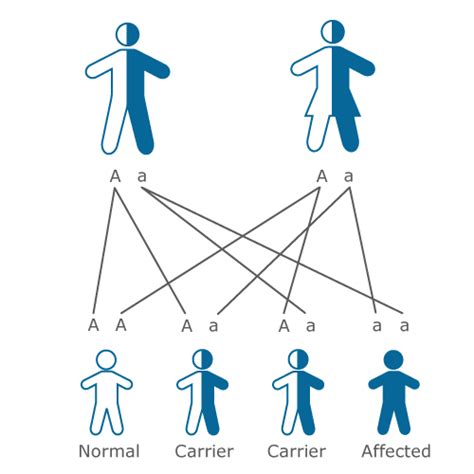 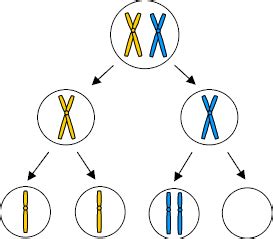 DOWN SYNDROME
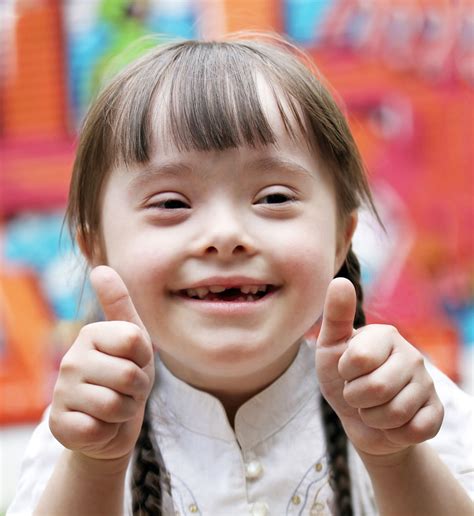 Three copies of chromosome 21
“Trisomy 21”
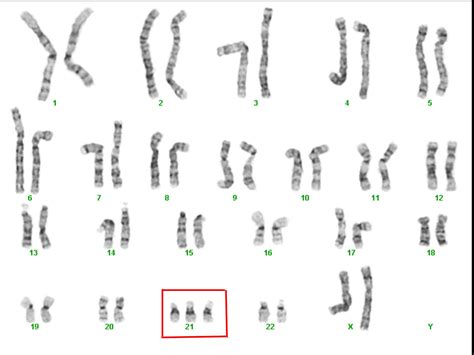 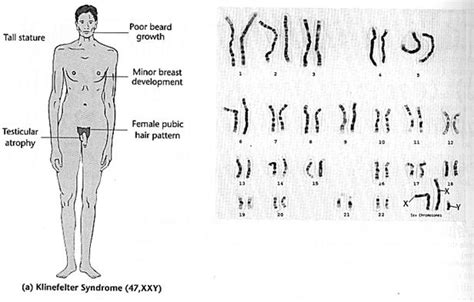 KLINEFELTER’S SYNDROME
Males with two X chromosomes
XXY
SICKLE CELL ANEMIA
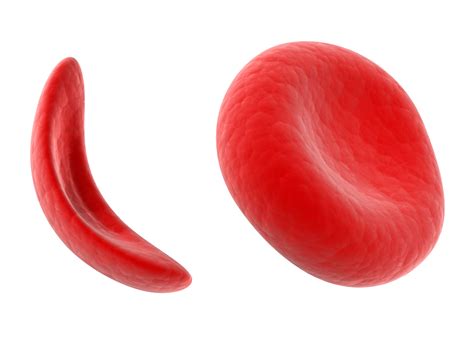 Autosomal recessive disease
Hemoglobin mutation results in misshapen RBCs
CYSTIC FIBROSIS
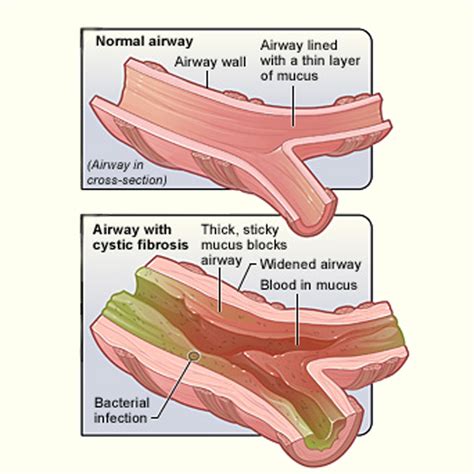 Autosomal recessive disease
Ion transport protein mutation results in mucus buildup in lungs
ALBINISM
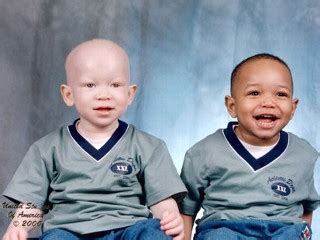 Autosomal recessive disease
Mutation affects pigment production and eye development
HEMOPHILIA
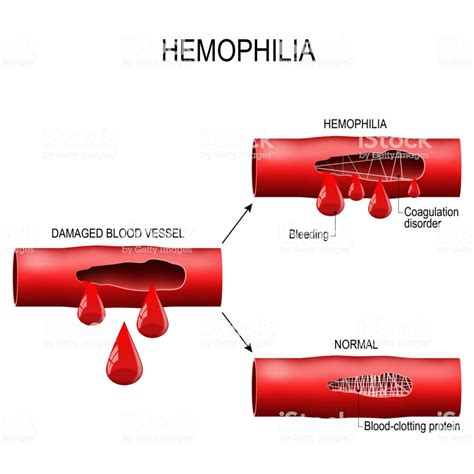 X-linked recessive disease
Mutation prevents blood clotting
COLOR BLINDNESS
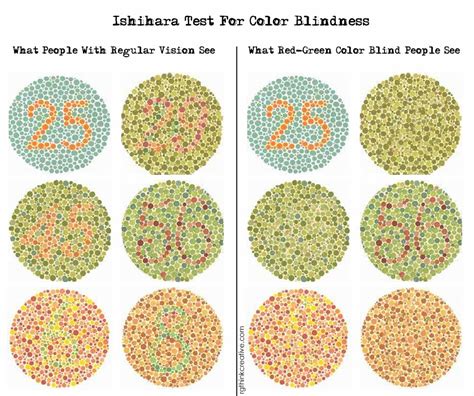 X-linked recessive condition
Mutation prevents ability to perceive certain wavelengths of light
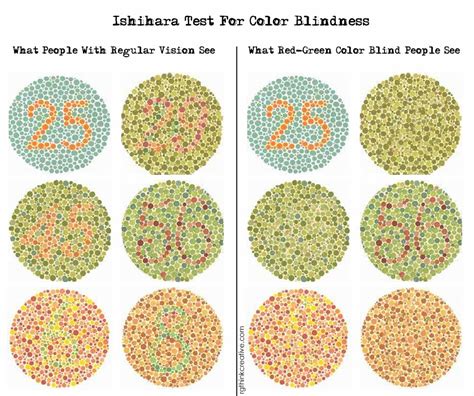 DUCHENNE MUSCULAR DYSTROPHY
X-linked recessive condition
Mutation prevents proper muscle development
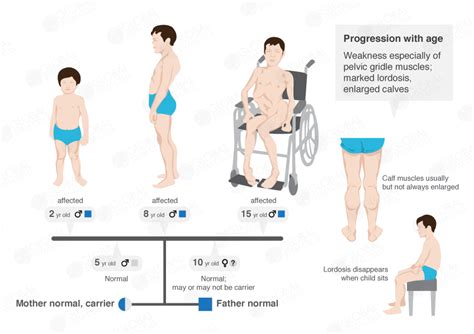 PHENYLKETONURIA (PKU)
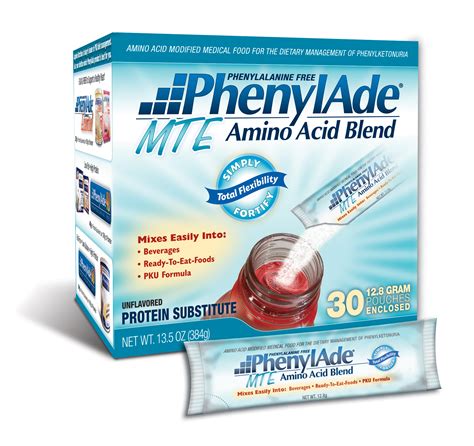 Autosomal recessive disease
Cannot metabolize amino acid phenylalanine
Strict diet prevents disease expression
HUNTINGTON’S DISEASE
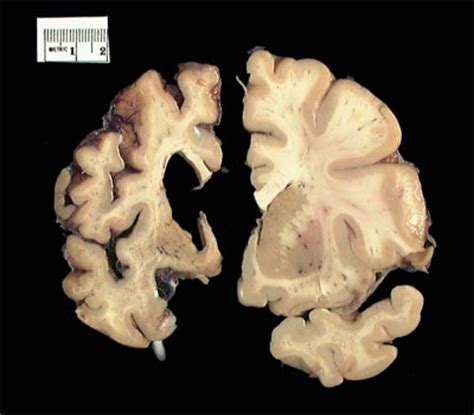 Autosomal dominant disease
Affects the nervous system
Disease not expressed until middle age